Good Things Come To Those Who Wait: Dishonest Majority Beacons imply Delay Functions
Miranda Christ
Columbia University
Yuval Efron
Columbia University
Joseph Bonneau
NYU, a16z Crypto
Benedikt Bünz
NYU
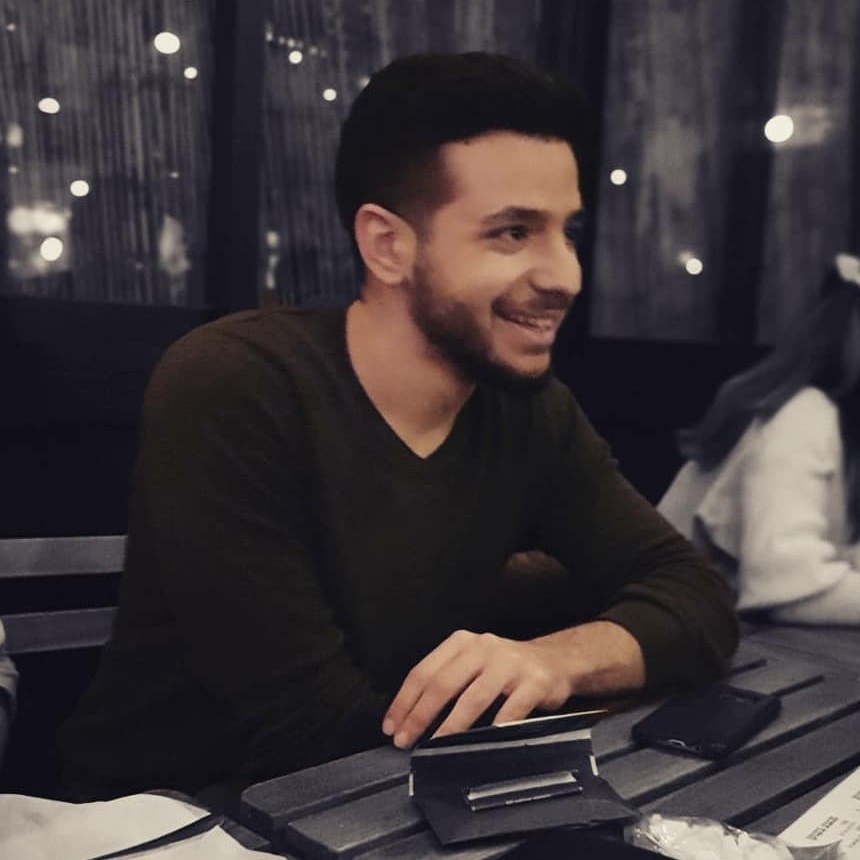 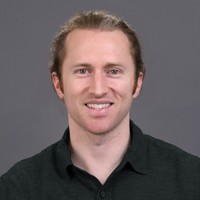 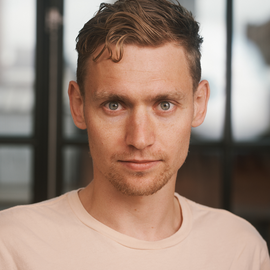 Thanks Yuval for some of the slides 
Coin flipping
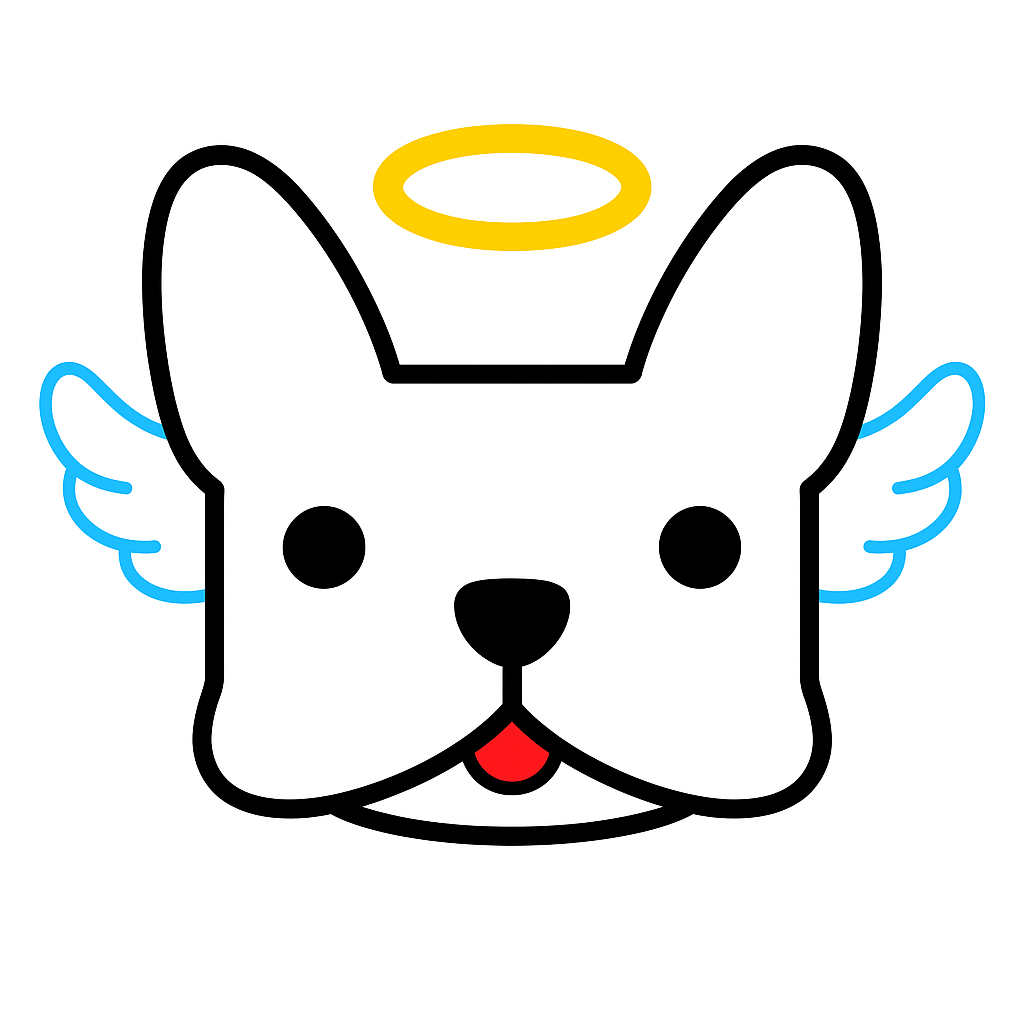 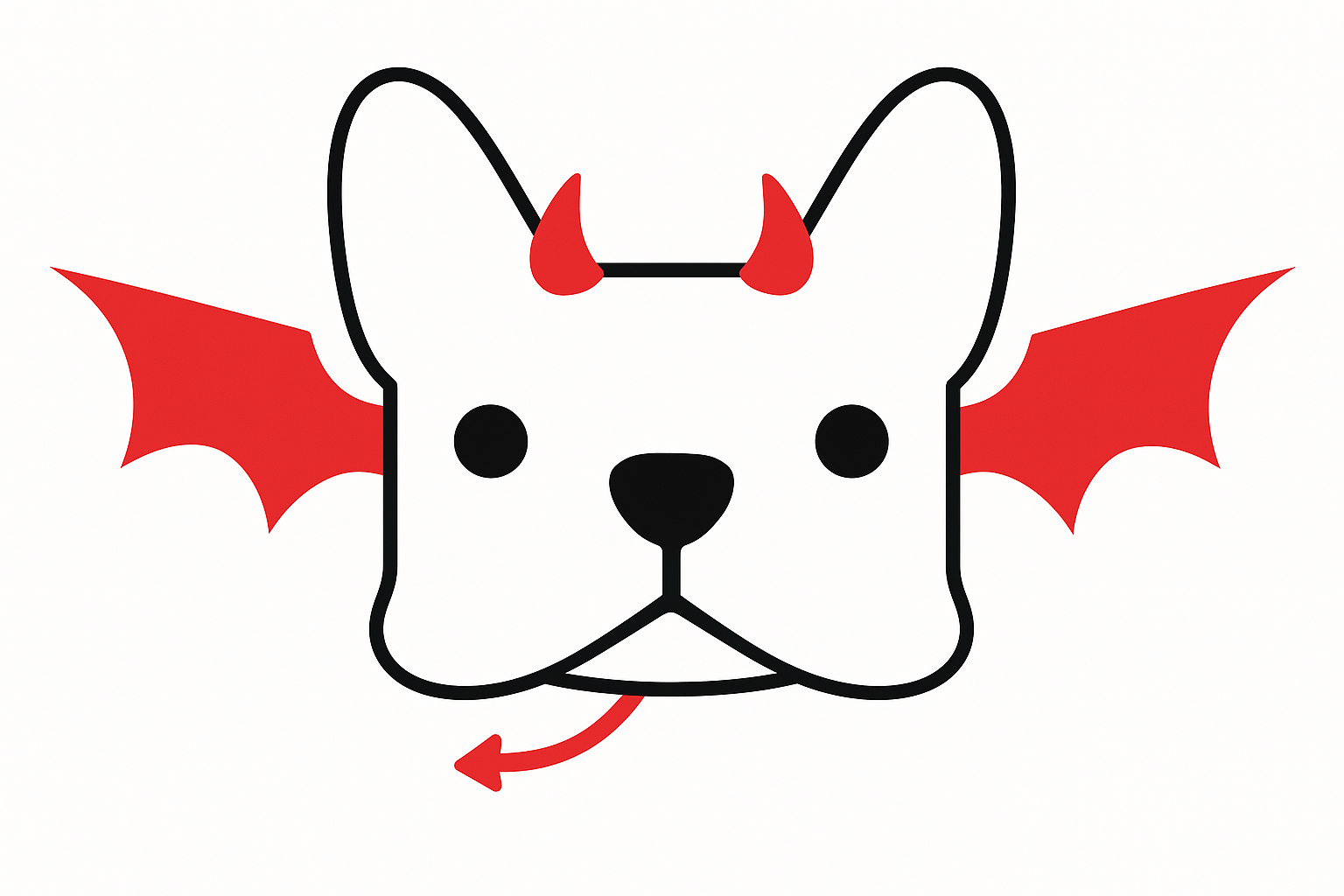 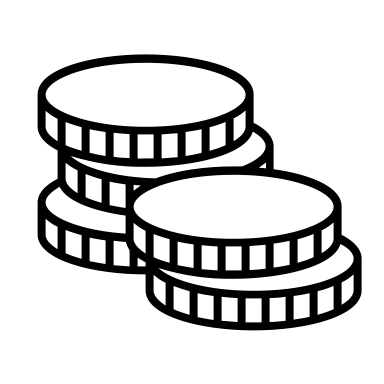 Alice and Bob want to agree on a random value
First attempt
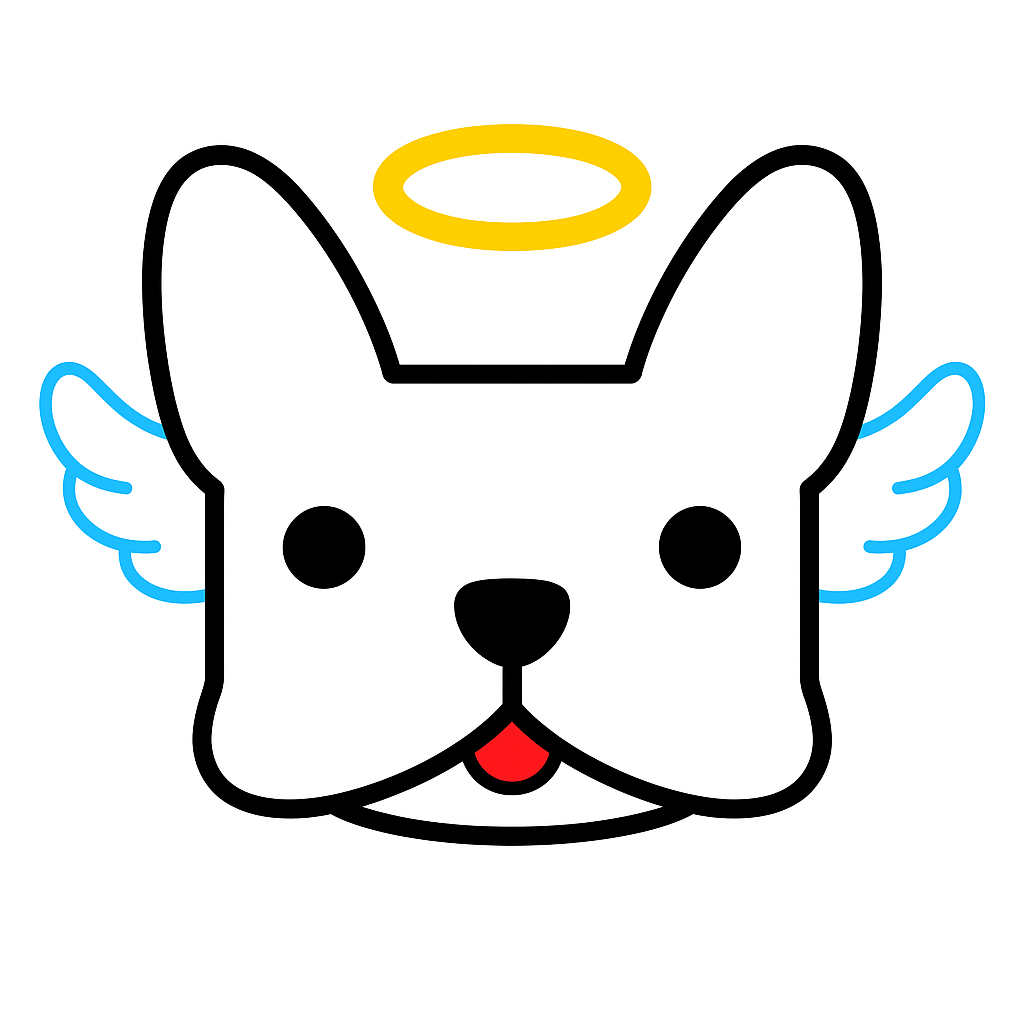 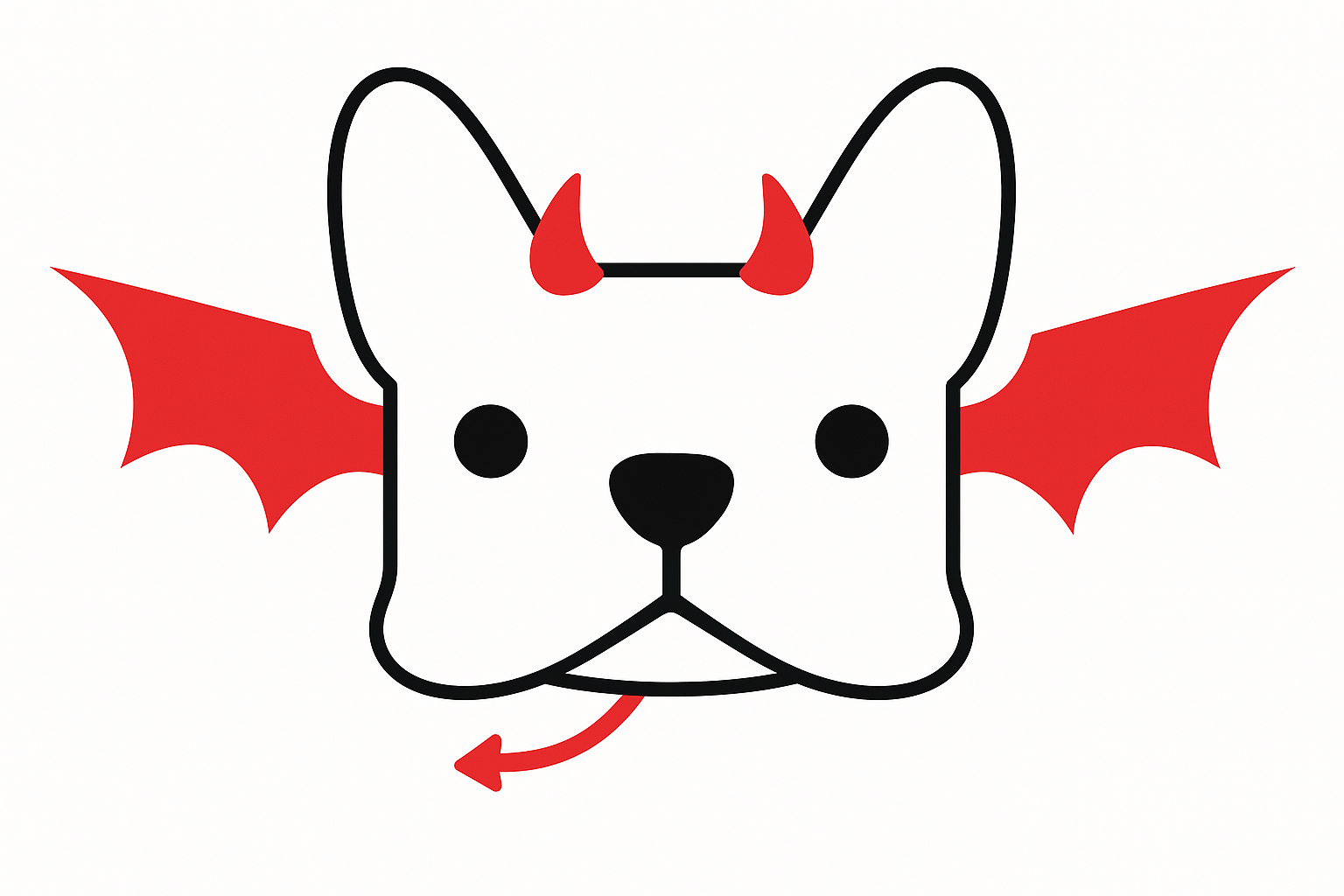 Second attempt
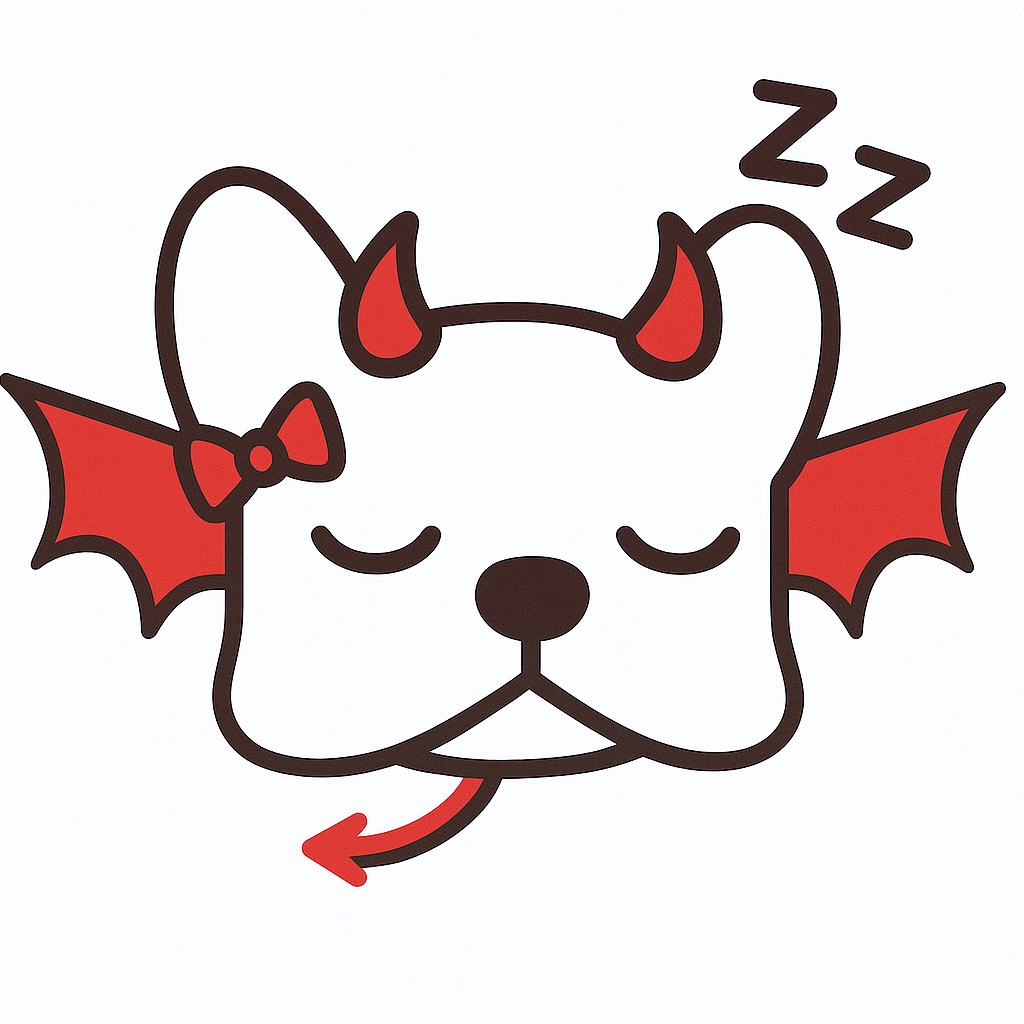 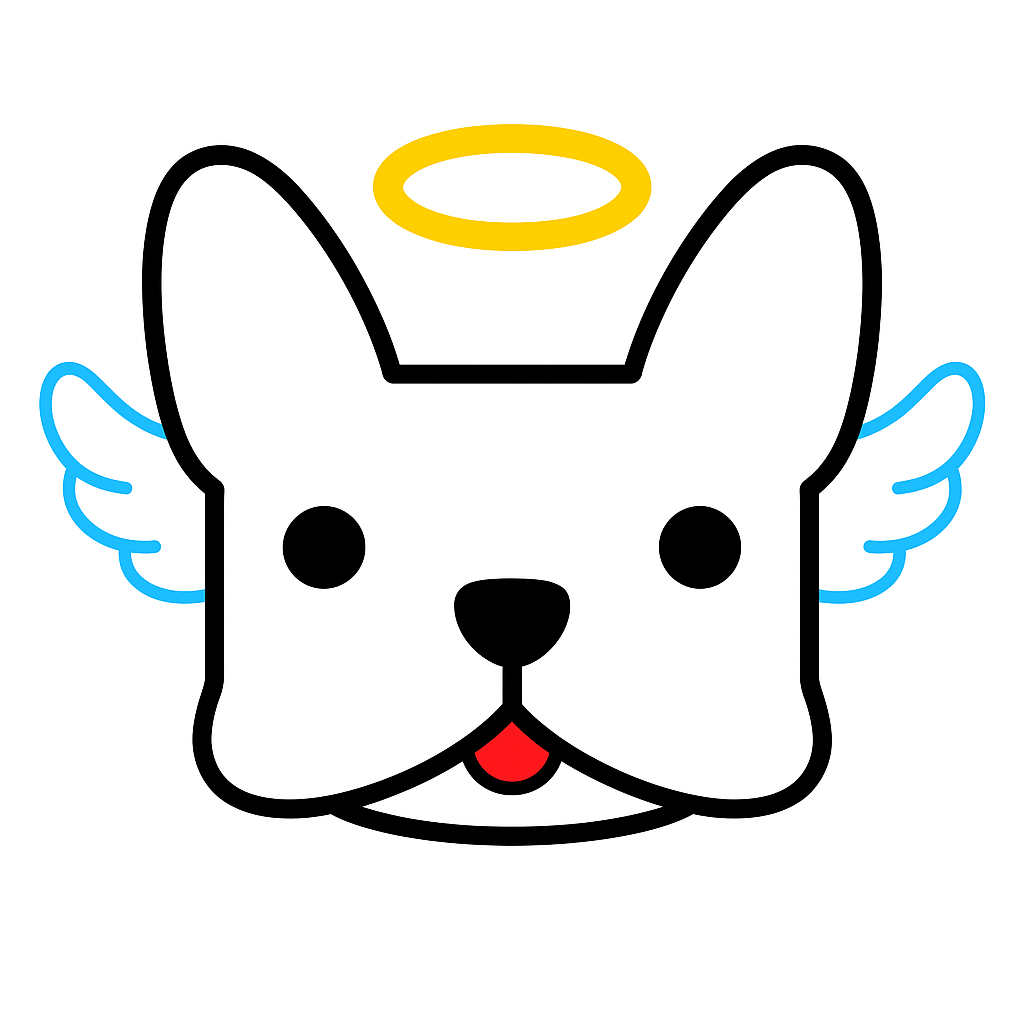 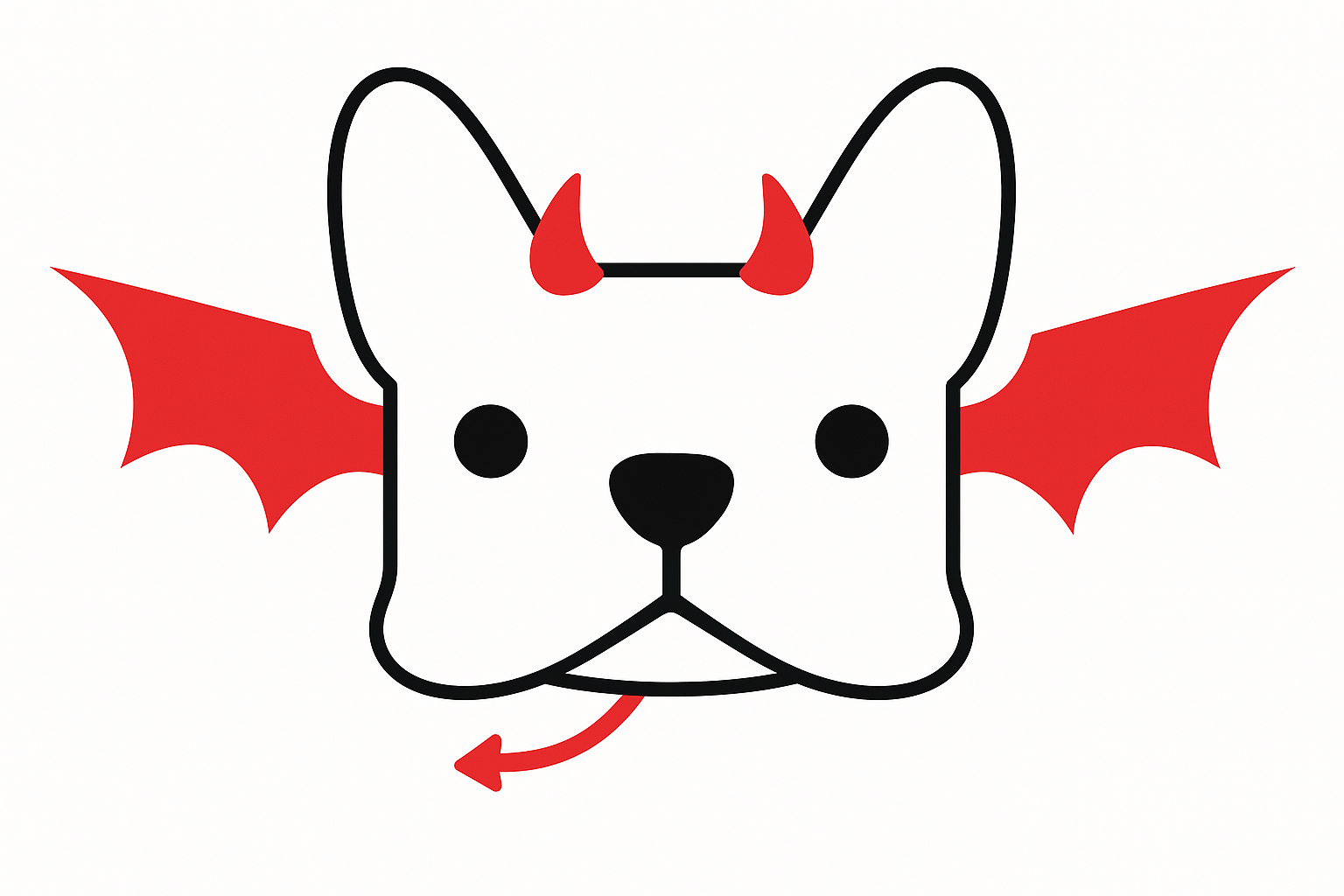 Cleve, STOC ‘86
Theorem: any two-party coin-flipping protocol can be non-negligibly* biased by a dishonest party.
*Amount of bias depends on the agreement probability and number of rounds.
Coin flipping- History
Significant amount of work since the 80s: [Blum 83][Luby, Micali, Rackoff 83][Dolev, Broder 84][Ben-Or, Linial 85][Canetti, Rabin 93] [Schoenmakers 99] 
Work in dishonest majority setting focuses on minimizing bias

Newer blockchain-motivated work:
[Lenstra, Wesolowski 15][Cascudo, David 17] [Gilad, Hemo, Micali, Vlachos, Zeldovich 17][Qian 17][Kiayias, Russell, David, Oliynykov 17] [Azouvi, McCorry, Meiklejohn 18] [David, Gazi, Kiayias, Russell 18] [Schindler, Stifter, Weippl 20][Christ, Choi, Bonneau 24]
“Distributed randomness beacons”
Some have negligible bias, even with a dishonest supermajority
🤨
Example: Unicorn DRB [Lenstra, Wesolowski 2015]
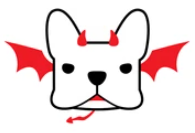 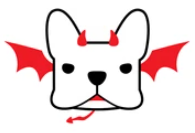 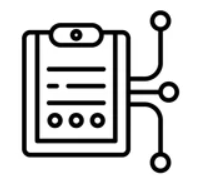 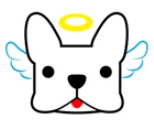 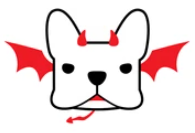 Broadcast Channel/
Public Bulletin
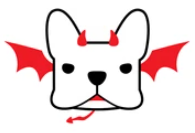 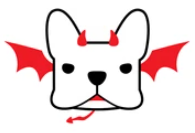 Negligible bias if any user is honest
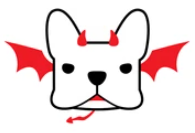 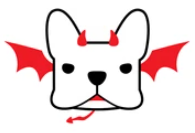 [Speaker Notes: Unicorn doesn’t even cite Cleve!]
Our question
All known dishonest-majority randomness beacons use time-based crypto.
VDFs: Unicorn [LW15], Randrunner [SJH+21], HeadStart [LSW+22], Bicorn [CATB23], Cornucopia [CCB24]
TLPs: [EFKP20], [ARS24]

What is the minimal object needed to circumvent Cleve?
Theorem: dishonest-majority beacons and delay functions are equivalent.
Our question
Theorem: dishonest-majority beacons and delay functions are equivalent.
Opening up Cleve’s proof
Amplification lemma
Dishonest-majority beacon
Weak delay function
Delay function
Essentially Unicorn
Delay Functions
Cleve’s Impossibility
$$
$$
.
.
.
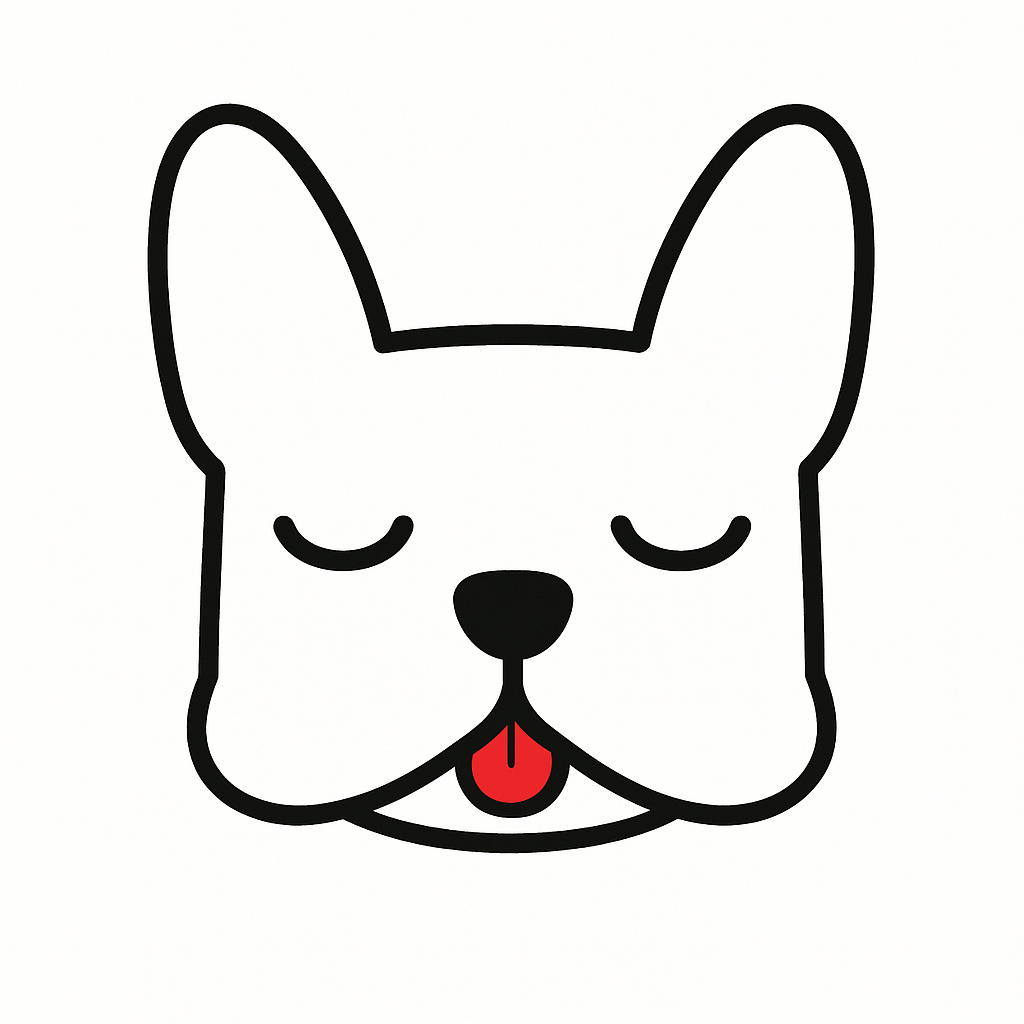 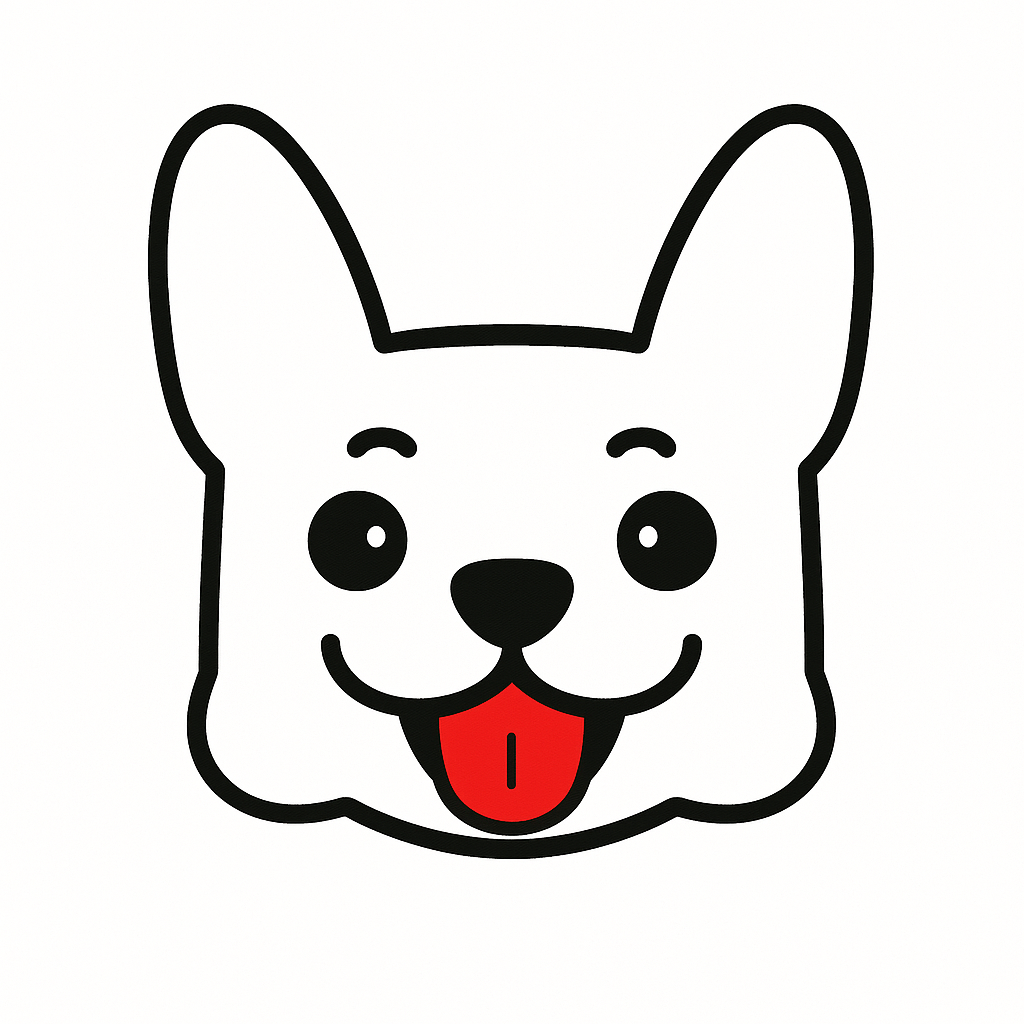 .
.
.
Alice
Bob
Cleve’s Impossibility
Abort now, or send a message first?
.
.
.
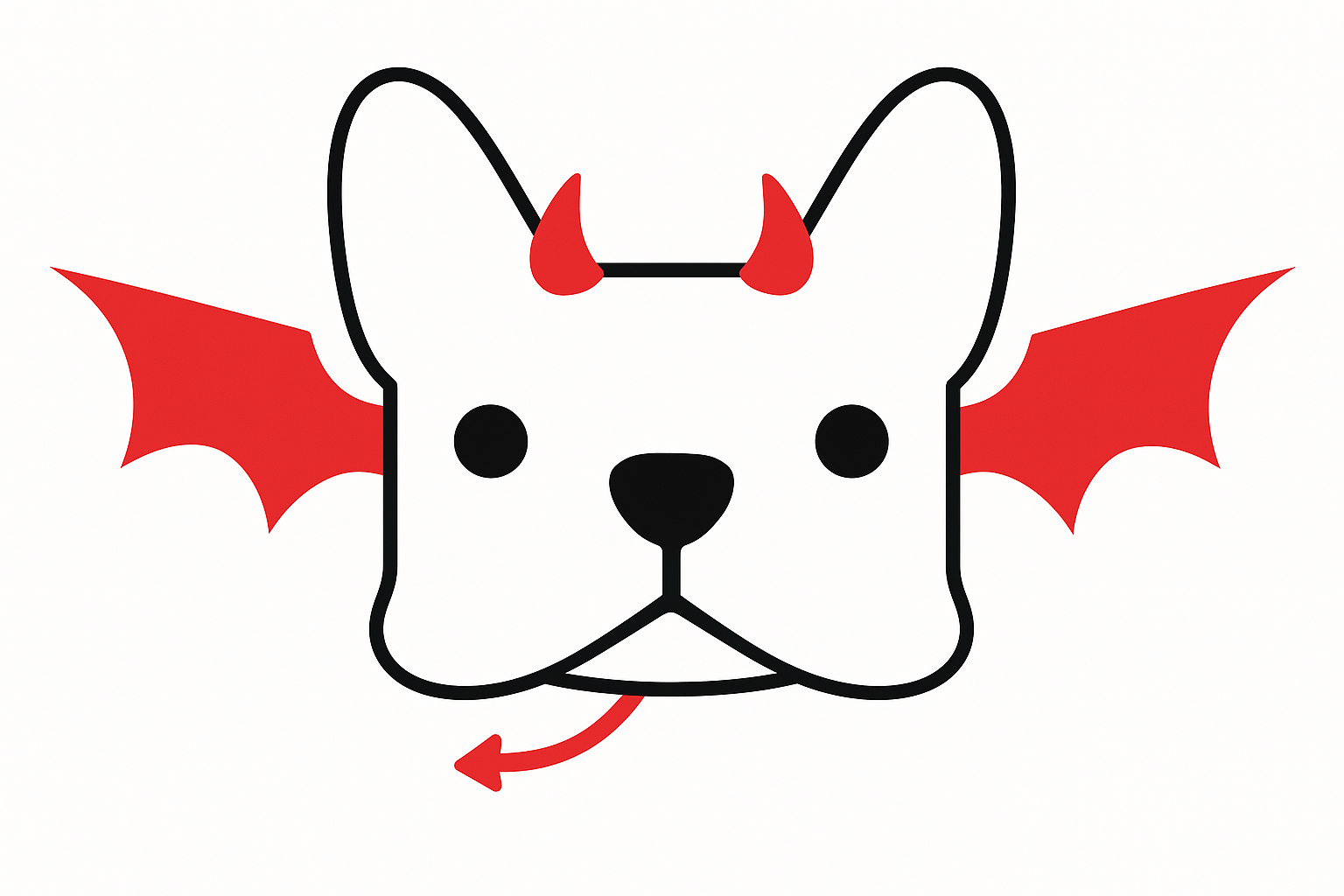 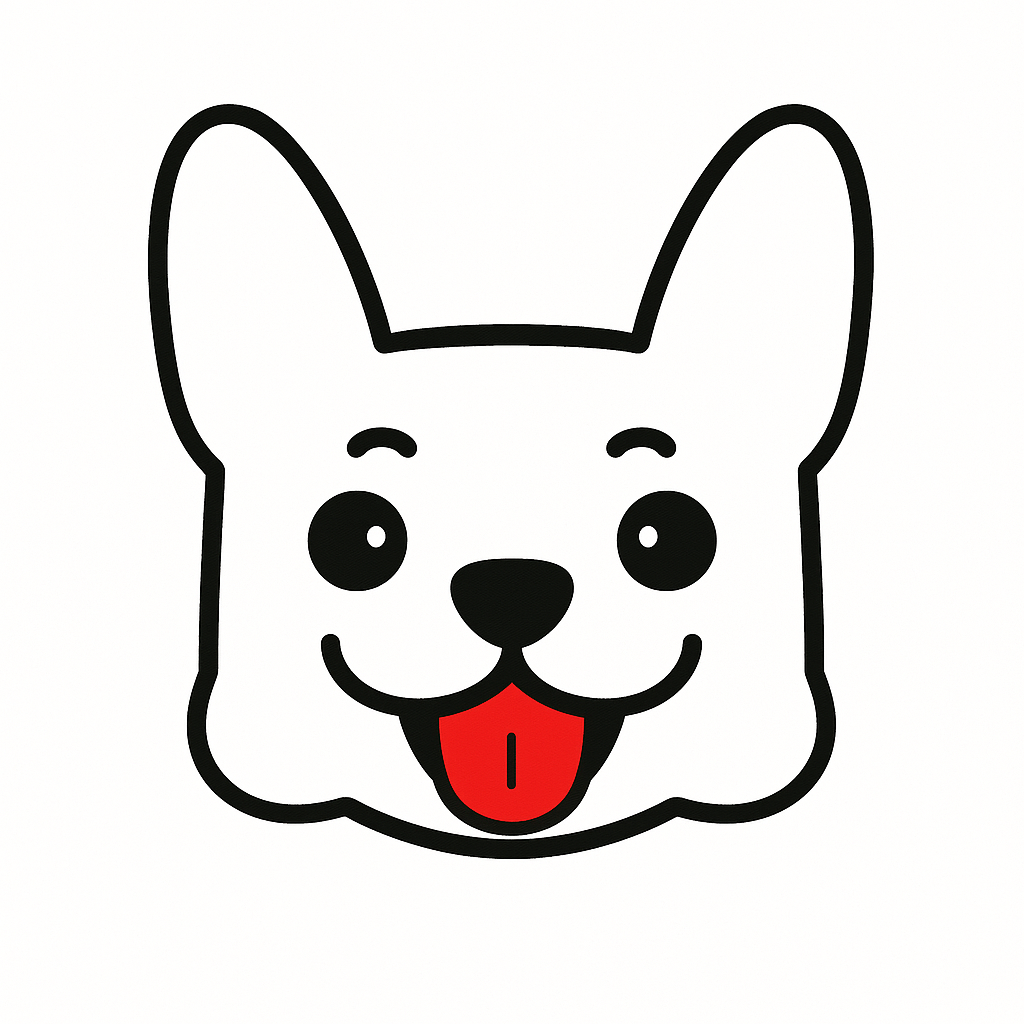 Alice
Bob
Cleve’s Impossibility
Abort now, or send a message first?
.
.
.
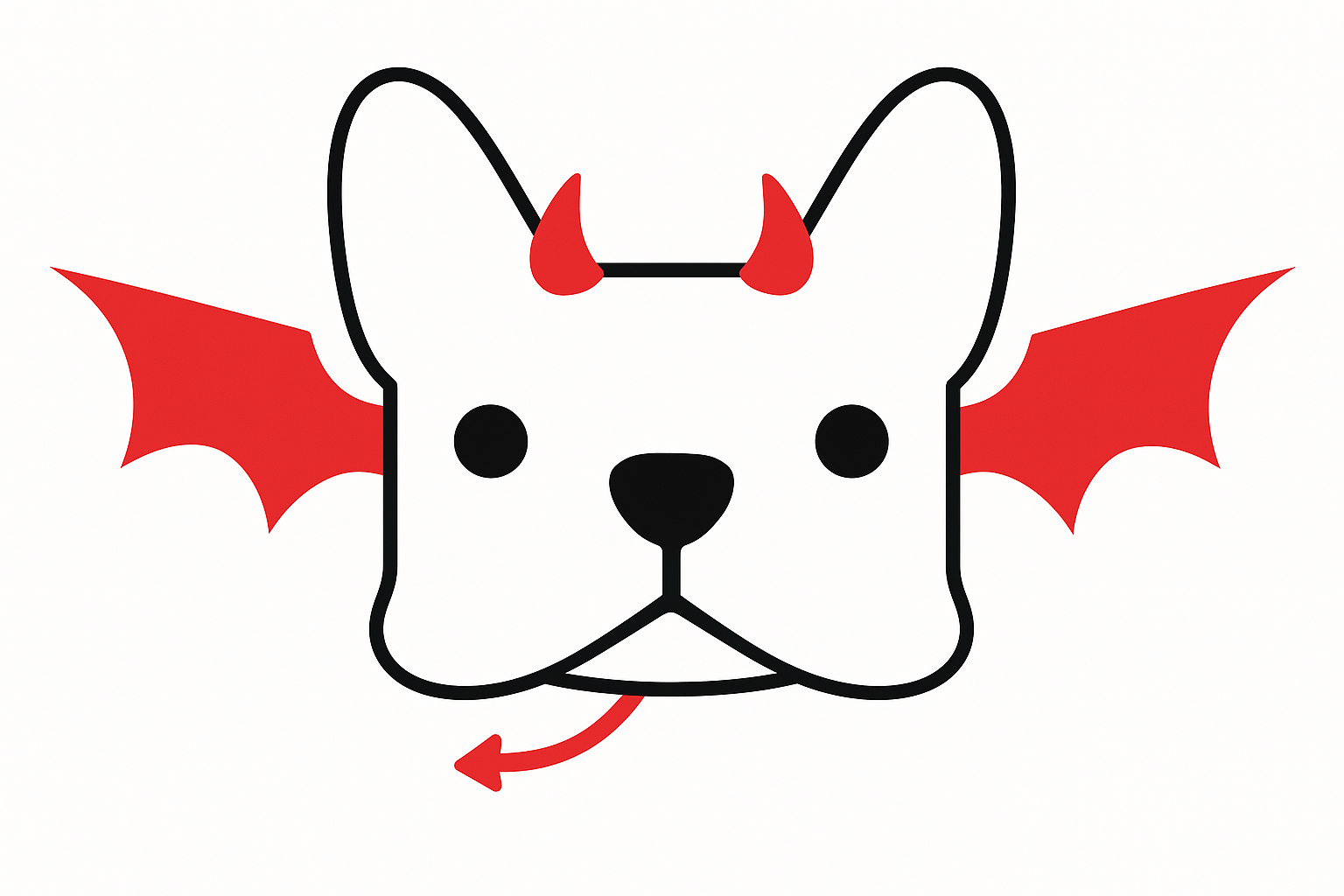 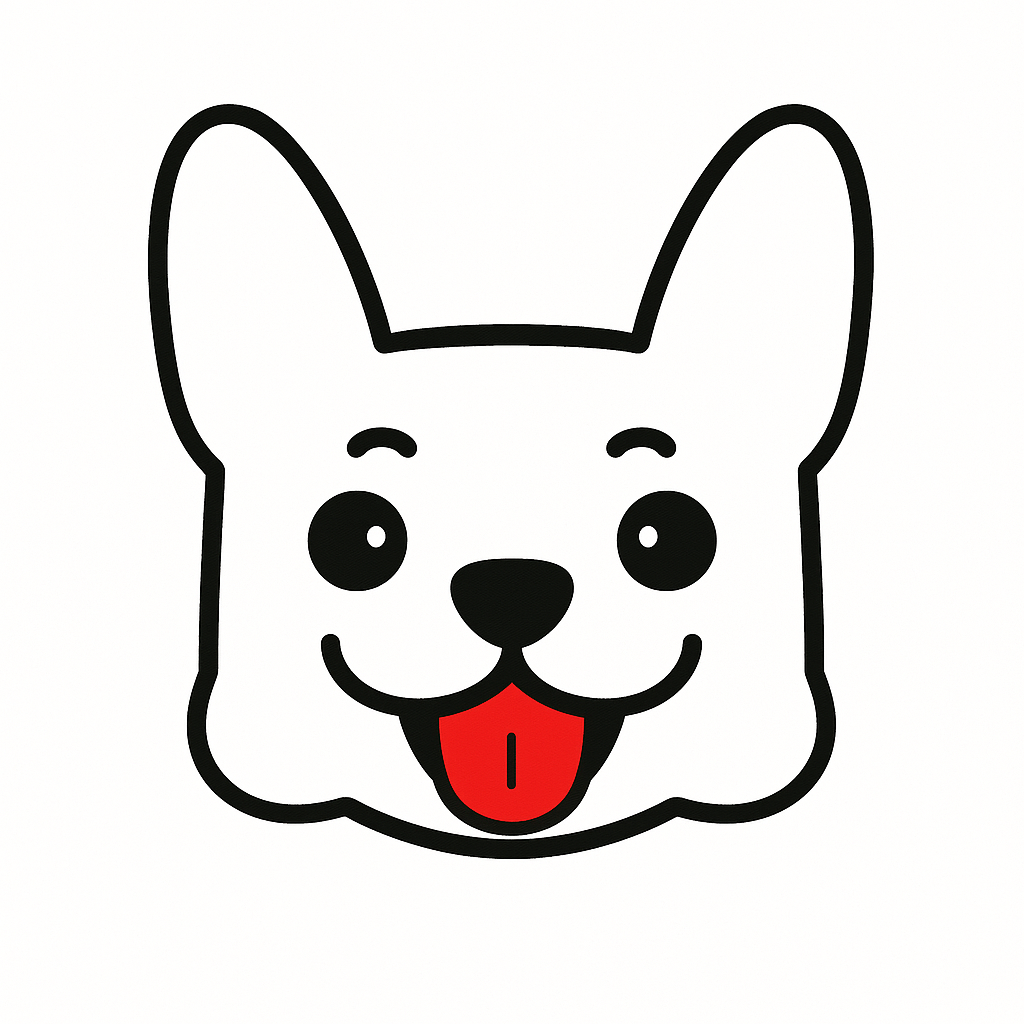 Alice
Bob
Circumventing Cleve’s Impossibility
For protocols avoiding Cleve’s attack, it must be infeasible to carry out this strategy.
Building a (weak) Delay Function
Building a (weak) Delay Function
Weak to “Strong” Delay Function
💡Adapt proof of amplification of weak OWF => strong OWF
Problem: the reduction must know when the OWF is correctly inverted
––analogously, must know when the delay function is correctly computed
Verifiability
Weak to “Strong” Delay Function
Delay function to DRB
Dishonest Majority DRB From Delay Function
Adapt Unicorn protocol.

Slight challenge: ensure Unicorn works with our weaker notion of a delay function.
Why bounded-depth adversaries?
Why not bound some other resource?
Weak to strong amplification fails.
Resource must be limited during protocol, but available after the protocol.
Thank you!
Theorem: dishonest-majority beacons against bounded-depth adversaries and delay functions are equivalent.
Dishonest-majority beacon
Weak delay function
Delay function
https://eprint.iacr.org/2024/1711